Проблемы выбора посадочного материала голубики высокорослой в России
ГКФХ Мовсисян Артур (Модный Фермер)
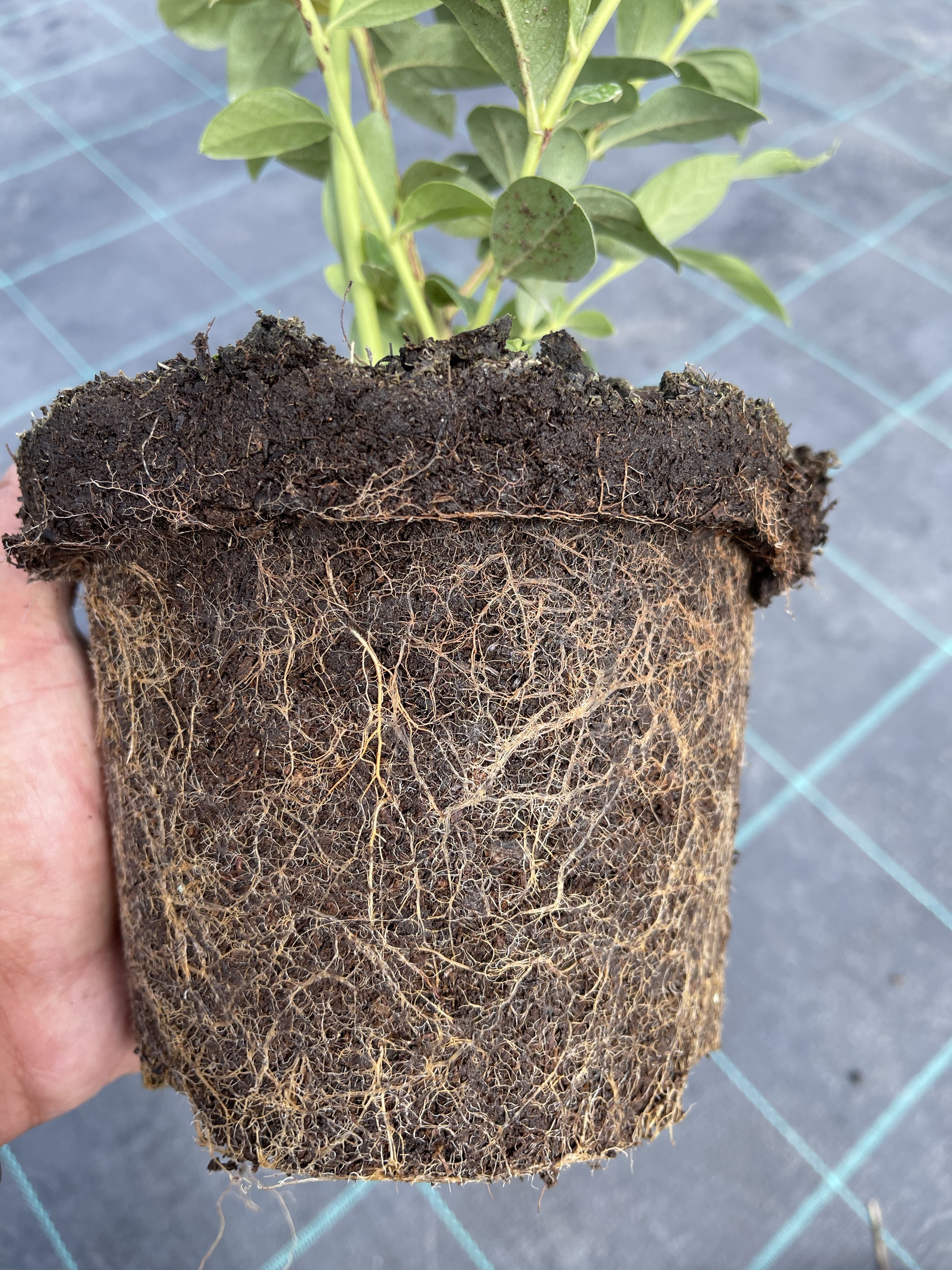 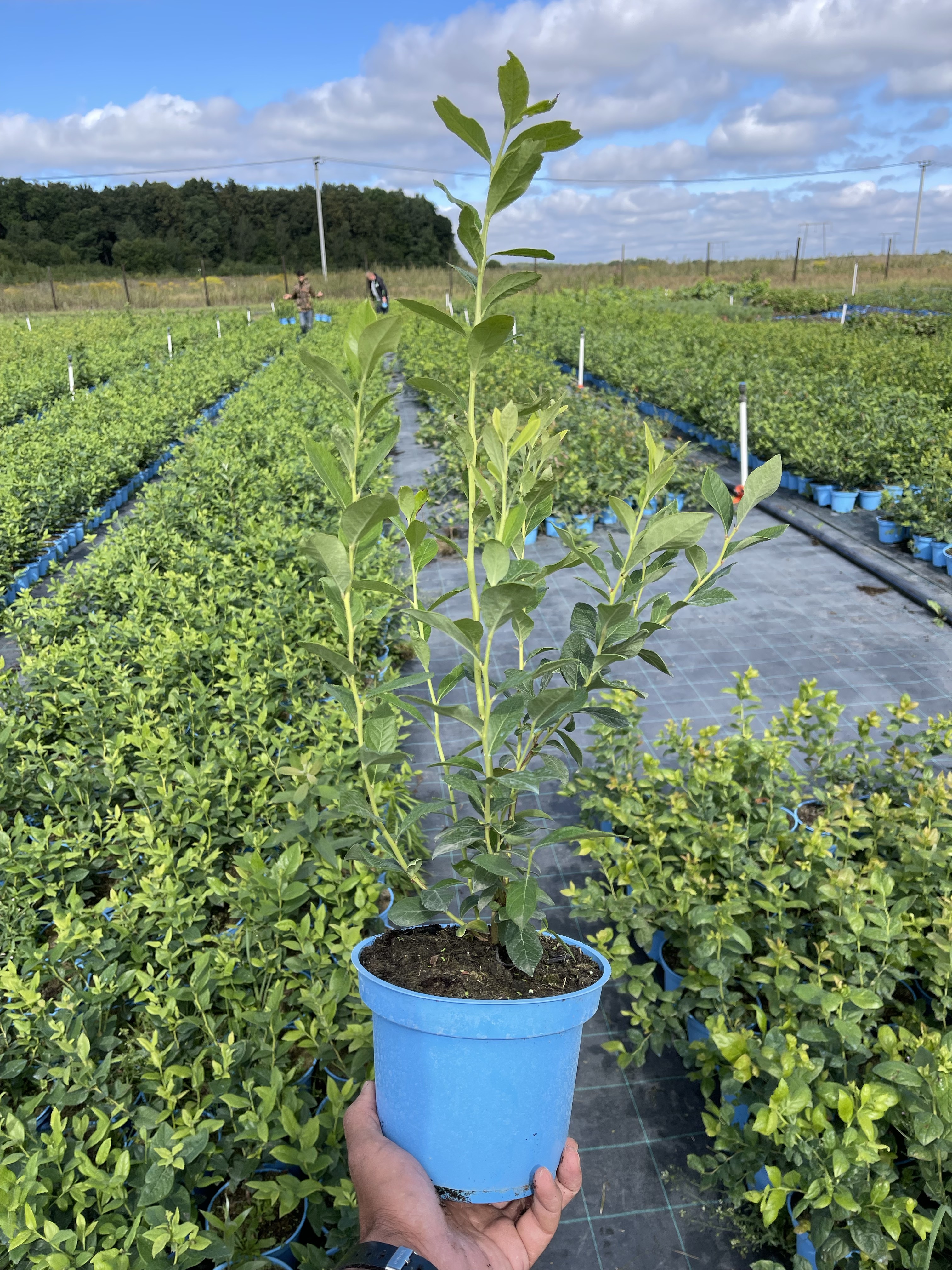 *Беларусь
*Польша
*Голландия
Основные страны, поставщики посадочного материала для закладки товарных насаждений голубики высокорослой в РФ.
V Международная конференция Ягоды России 2022
24 – 25 февраля, г. Воронеж
ПЛЮСЫ

* Беларусь - невысокая цена, короткое логистическое плечо, возможность посетить питомник или хозяйство. Развитое голубиководство.
* Польша -  в массе своей отсутсвие пересорта и качественные растения.
* Голландия - качественные растения, соответствие сорту, лицензионные сорта.
Минусы

* Беларусь - жесточайший пересорт даже в крупных и старых питомниках.
* Польша - высокая стоимость с учетом транспортировки, не всегда                           вызревшие растения.
* Голландия - цена еще выше.
V Международная конференция Ягоды России 2022
24 – 25 февраля, г. Воронеж
Специализированные питомники в РФ


*Отсутствие исходного подконтрольного материала 
   выращенного в РФ.

*Отсутствие большинства сортов в Госреестре.

*Отсутствие нормативных актов для апробации.

*Отсутствие материальной базы и опыта питомниководства.
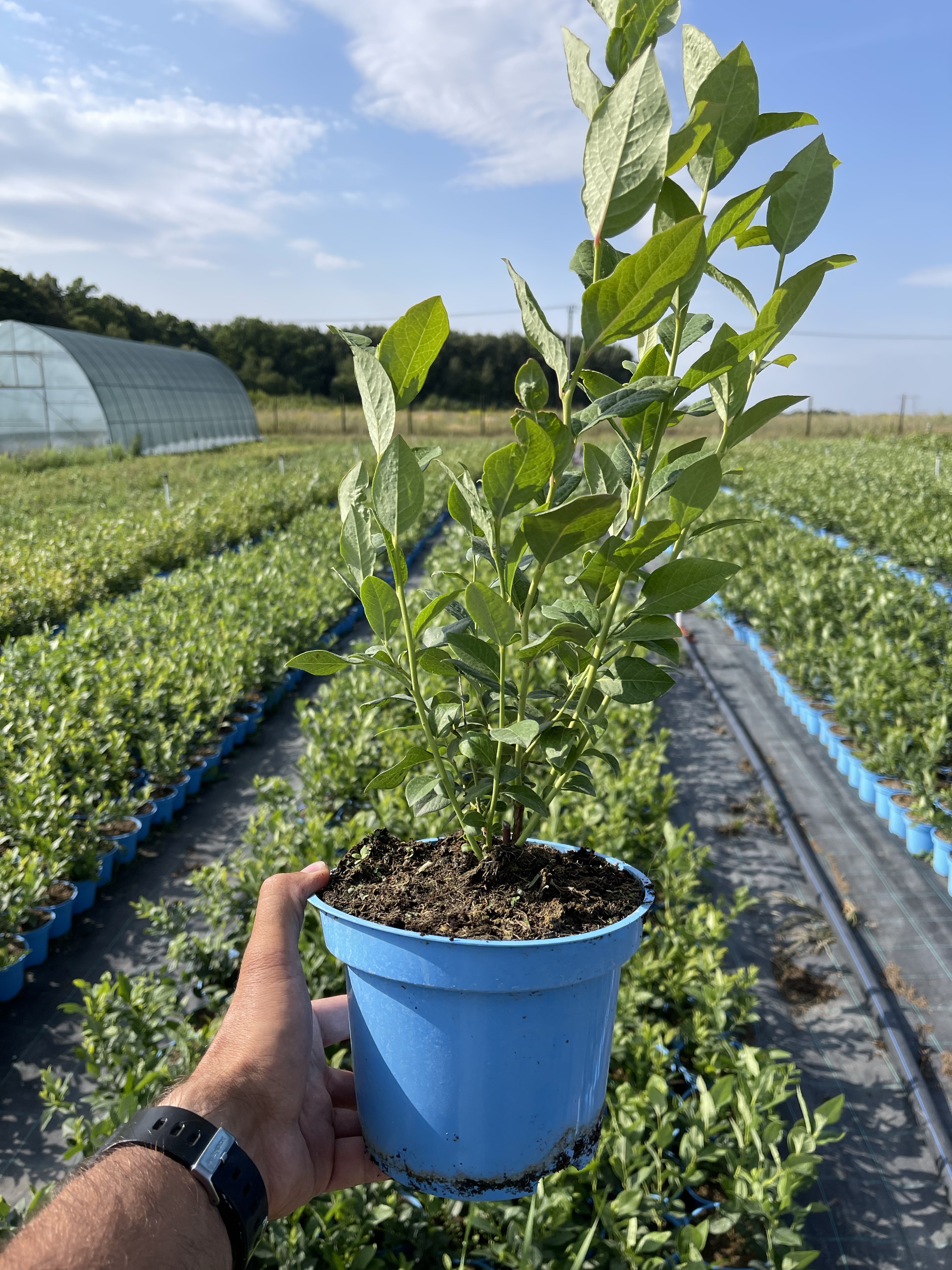 V Международная конференция Ягоды России 2022 
24 – 25 февраля, г. Воронеж
Личная история:
* в 2018 были посажены первые 30.000 кустов
в 2019 была посажена вторая партия 40.000 кустов

ЧТО ИМЕЕМ В ИТОГЕ через 2-3 года.

3 га сорта Патриот превратились в сорт Нортленд.
5 га сорта Дюк превратились вероятнее всего в сорт Сиера. 
5 га сорта Блюкроп превратились в смесь сортов Блюкроп и, наверное, Сиеры.
2 га сорта Бонус оказались «засорены» каким то южным сортом, вероятнее всего Легаси. 50%.
1 га Торо оказалось смесью неизвестных мне сортов.

ИТОГО: Отсуствие пересорта на 4 га из 20га.
V Международная конференция Ягоды России 2022 
24 – 25 февраля, г. Воронеж
* Поля пересорта
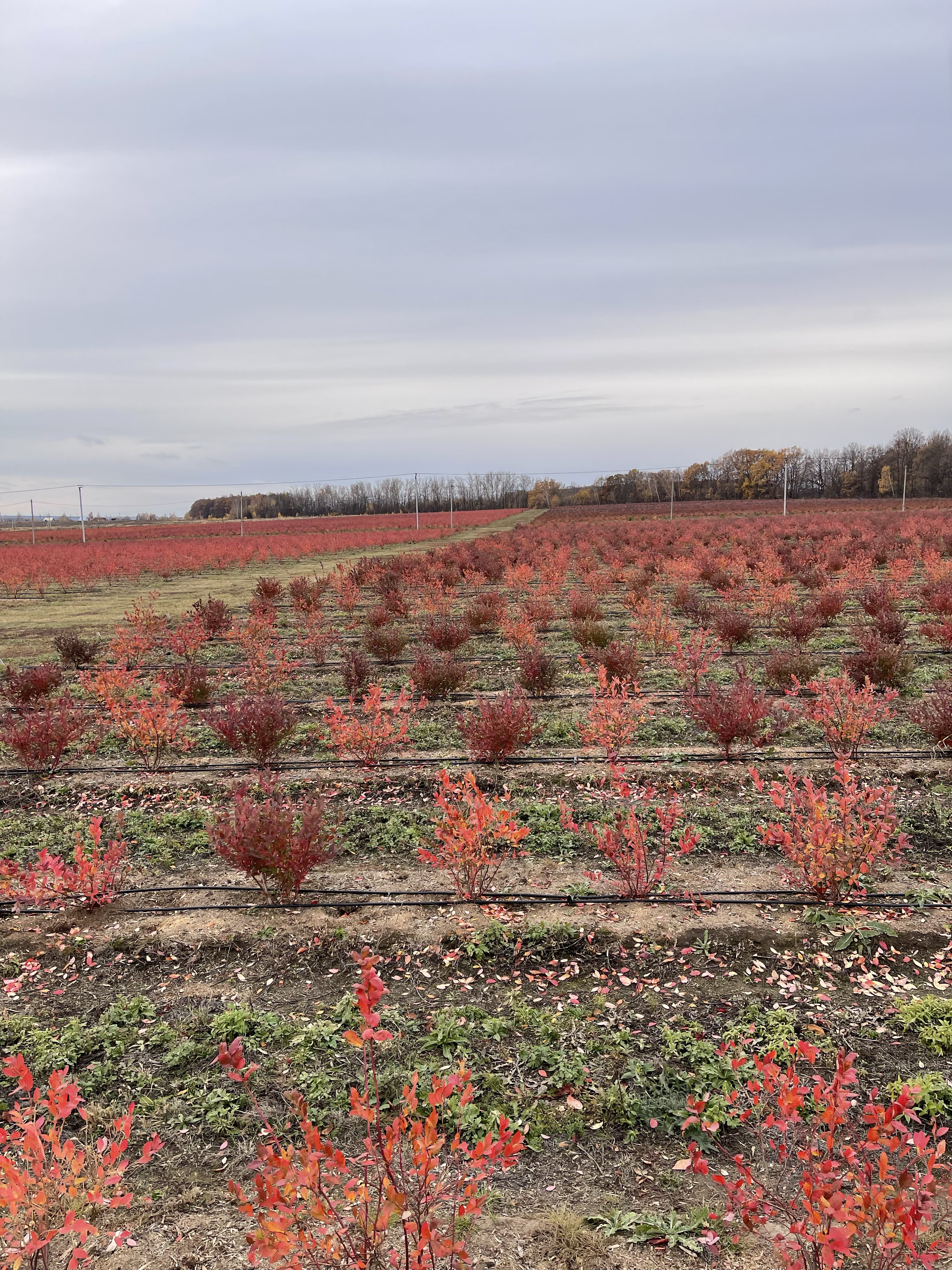 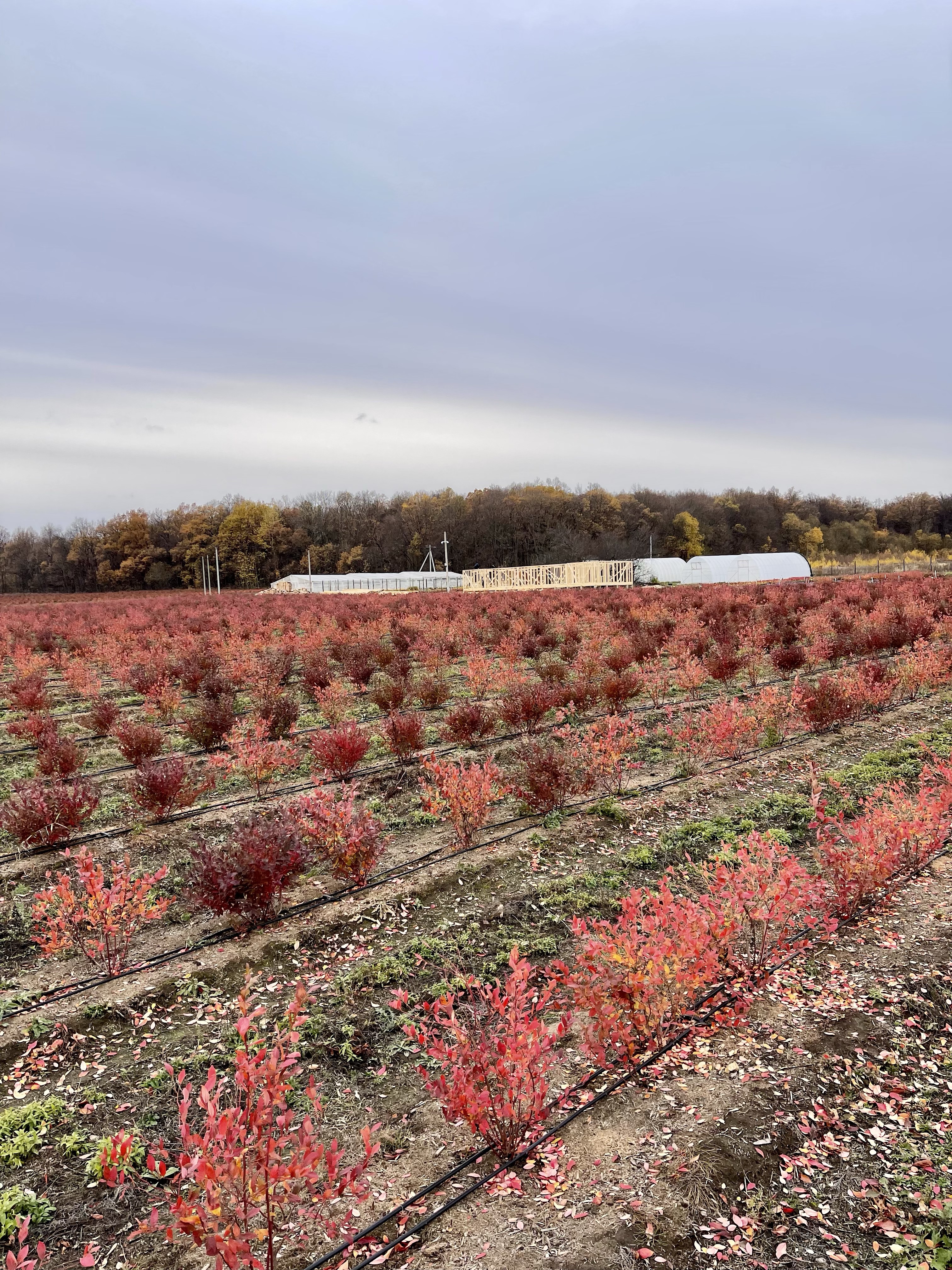 V Международная конференция Ягоды России 2022 
24 – 25 февраля, г. Воронеж
Выводы
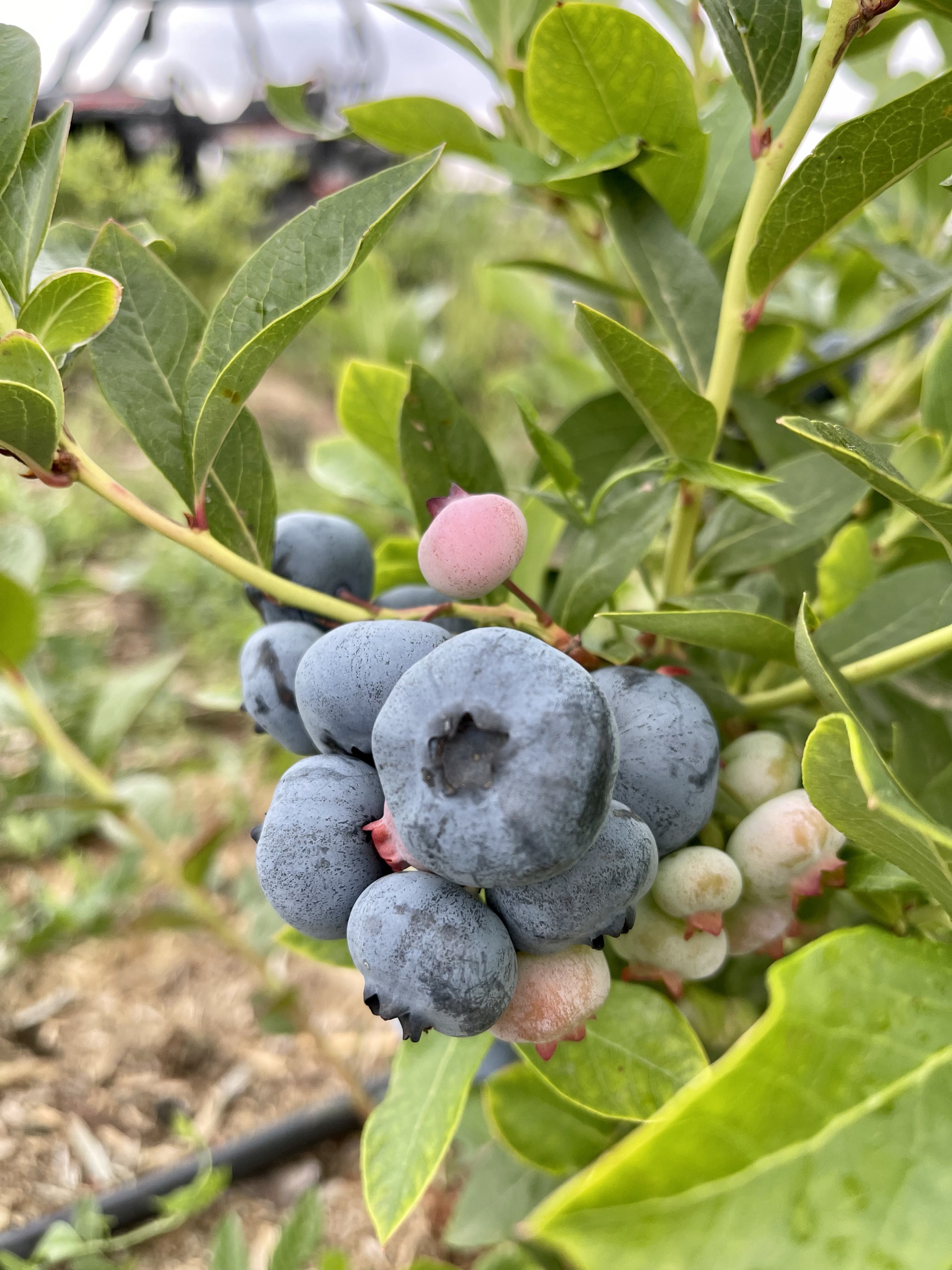 Тщательно и осознанно выбирать поставщика

Обязательно приехать на производственную площадку или плантацию

Уточнить источник исходного материала

Не покупать у перекупщиков

Самообразовываться, обмануть знающего человека сложнее 

Молиться
V Международная конференция Ягоды России 2022 
24 – 25 февраля, г. Воронеж
Вопросы?
89262166073
Инстаграмм Модный Фермер
V Международная конференция Ягоды России 2022
24 – 25 февраля, г. Воронеж